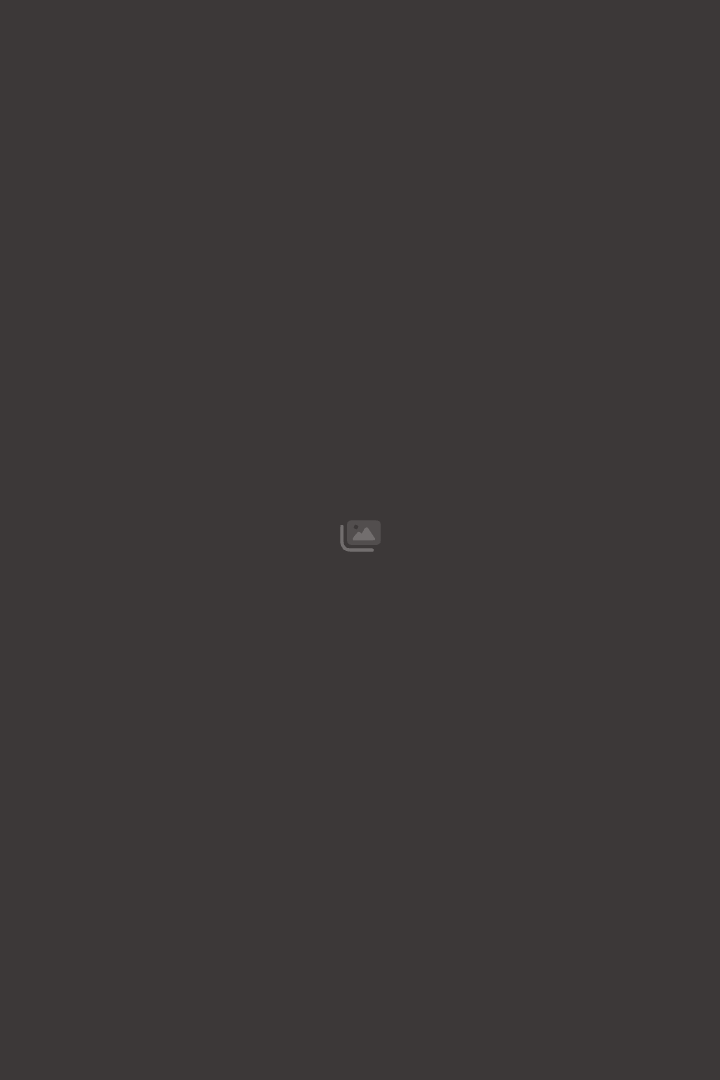 Ηθική Σκέψη και Πράξη: Αποριες και Ενστάσεις
Η ηθική φιλοσοφία αντιμετωπίζει πολλές προκλήσεις στην προσπάθειά της να καθορίσει ένα καθολικό κριτήριο ηθικότητας. Αυτή η παρουσίαση εξετάζει τις κύριες αποριες και ενστάσεις σχετικά με τη δυνατότητα ηθικής σκέψης και πράξης, αναλύοντας ζητήματα όπως ο υποκειμενισμός, ο σχετικισμός, ο εγωισμός και η ελεύθερη βούληση.
by Elpiniki Rassa
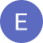 Είναι οι Ηθικές Κρίσεις Απλά Συναισθήματα;
Η Άποψη του Συναισθηματισμού
Η Αντίθετη Άποψη
Κάποιοι υποστηρίζουν ότι οι ηθικές κρίσεις είναι απλώς εκφράσεις υποκειμενικών συναισθημάτων επιδοκιμασίας ή αποδοκιμασίας. Για παράδειγμα, η πρόταση "η κλοπή είναι κακή" ισοδυναμεί με "αποδοκιμάζω την κλοπή".
Οι επικριτές αυτής της θέσης επισημαίνουν ότι οι άνθρωποι συχνά υπερασπίζονται τις ηθικές τους πεποιθήσεις με λογικά επιχειρήματα, συζητούν και μερικές φορές καταλήγουν σε συμφωνία μετά από διάλογο.
Η Συναισθηματική Βάση της Ηθικής
Κοινή Ηθική Ευαισθησία
Το Παράδειγμα των Βασανιστηρίων
Η Θεωρία του Χιουμ
1
2
3
Ο φιλόσοφος Ντέιβιντ Χιουμ πίστευε ότι οι άνθρωποι διαπνέονται από ένα συναίσθημα συμπάθειας για τους συνανθρώπους τους, το οποίο αποτελεί τη βάση της ηθικής.
Ορισμένοι φιλόσοφοι υποστηρίζουν ότι η συναισθηματική βάση της ηθικής δεν είναι τελείως υποκειμενική. Οι περισσότεροι άνθρωποι μοιράζονται μια βασική ηθική ευαισθησία.
Για παράδειγμα, οι περισσότεροι άνθρωποι συμφωνούν ότι τα βασανιστήρια είναι ηθικά απαράδεκτα, όχι λόγω λογικών επιχειρημάτων, αλλά λόγω μιας κοινής αίσθησης συμπάθειας προς τους συνανθρώπους τους.
Ηθικός Σχετικισμός: Υπάρχουν Καθολικά Ηθικά Κριτήρια;
Διαφορές στις Ηθικές Πεποιθήσεις
1
Οι βασικές ηθικές πεποιθήσεις διαφέρουν ανά τους αιώνες και μεταξύ διαφορετικών κοινωνιών και πολιτισμών. Για παράδειγμα, οι ανθρωποθυσίες ήταν κάποτε αποδεκτές σε ορισμένους πολιτισμούς.
Η Θέση του Ηθικού Σχετικισμού
2
Ο ηθικός σχετικισμός υποστηρίζει ότι δεν μπορούν να υπάρξουν αξίες και αρχές που να ισχύουν καθολικά, ανεξάρτητα από την εποχή και τον τόπο εφαρμογής τους.
Αντίλογος στον Ηθικό Σχετικισμό
3
Κάποιοι υποστηρίζουν ότι σε βαθύτερο επίπεδο, οι ηθικές αντιλήψεις δεν αποκλίνουν τόσο ριζικά. Υπάρχουν κοινές αρχές που αποσκοπούν στην ωφέλεια του συνόλου και στη δίκαιη οργάνωση της κοινωνίας.
Η Προοπτική της Ηθικής Σύγκλισης
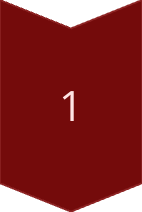 Ηθική ως Ρυθμιστικό Ιδεώδες
Η σύγκλιση των βασικών ηθικών πεποιθήσεων των επαρκώς πληροφορημένων και συνειδητοποιημένων ατόμων αποτελεί ρυθμιστικό ιδεώδες για τις ανθρώπινες κοινωνίες.
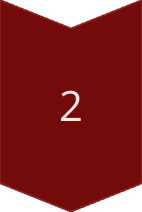 Παγκοσμιοποίηση και Ηθική
Στην εποχή της παγκοσμιοποίησης, παρατηρείται μια τάση προς την πραγμάτωση αυτού του ιδεώδους, παρά τις υπάρχουσες συγκρούσεις και αντιπαραθέσεις.
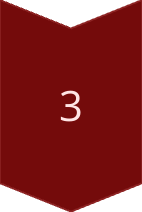 Προς Κοινά Ηθικά Κριτήρια
Υποστηρίζεται ότι τα κριτήρια ηθικής ορθότητας μπορούν να γίνουν δεκτά από επαρκώς πληροφορημένα ορθολογικά άτομα που κατανοούν τη σημασία της υιοθέτησης μιας ηθικής στάσης ζωής.
Η Αυτοαναίρεση του Ηθικού Σχετικισμού
Το Παράδοξο του Σχετικισμού
Το Παράδειγμα της Μη Παρέμβασης
Η Ασυνέπεια του Απόλυτου Σχετικισμού
Ο ηθικός σχετικισμός, αν θέλει να είναι συνεπής, δεν μπορεί να οδηγεί στη διατύπωση οποιασδήποτε δεοντολογικής αρχής με αξιώσεις καθολικής ισχύος, διότι έτσι αυτοαναιρείται.
Δεν μπορεί να υποστηριχθεί, για παράδειγμα, ότι "επειδή οι ηθικές αντιλήψεις διαφέρουν από κοινωνία σε κοινωνία, δεν πρέπει οι κοινωνίες να παρεμβαίνουν η μία στην άλλη προσπαθώντας να επιβάλουν τις αρχές και τις αξίες τους".
Αν η άποψη αυτή έχει σχετικό κύρος, δεν είναι όλοι οι άνθρωποι υποχρεωμένοι να την υιοθετήσουν. Αν, αντίθετα, διεκδικεί απόλυτο κύρος, αντιβαίνει προς την ίδια την υπόθεση της αναπόφευκτης σχετικότητας.
Είναι ο Εγωισμός η Βάση της Ανθρώπινης Συμπεριφοράς;
Το Παράδειγμα της Αλτρουιστικής Πράξης
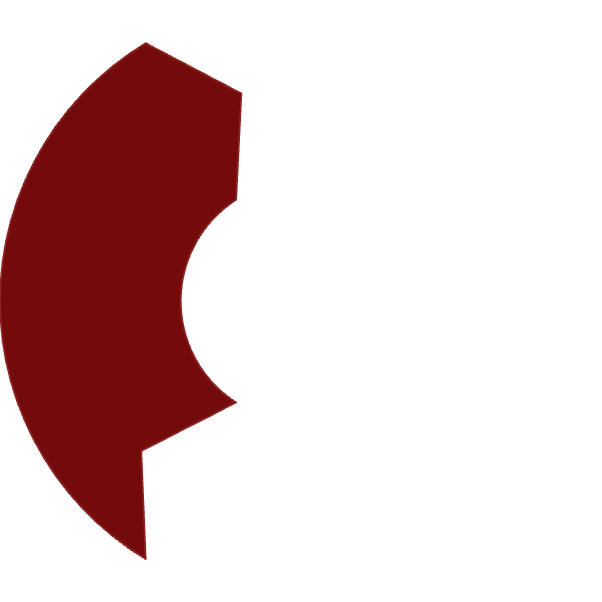 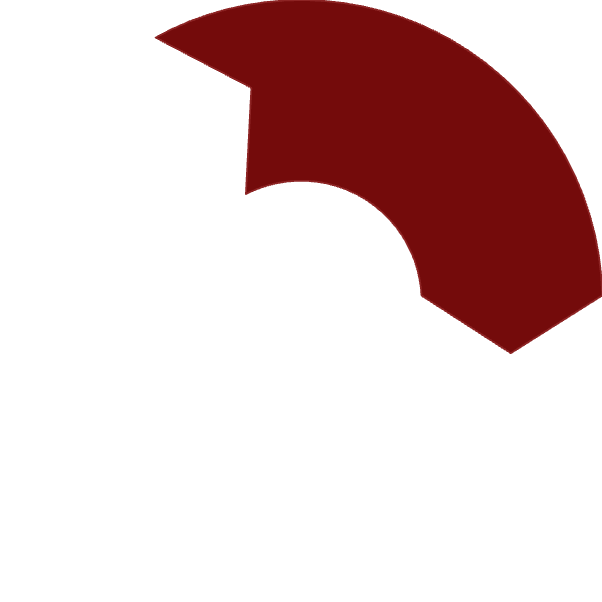 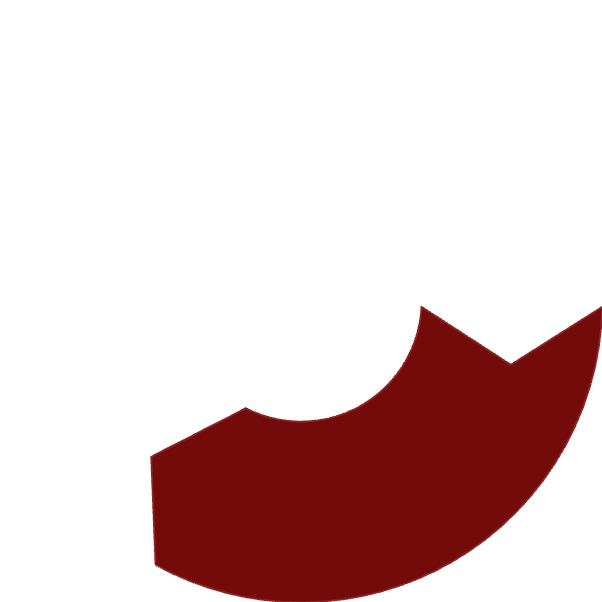 Ακόμη και όταν βοηθάμε κάποιον, υποστηρίζεται ότι το κάνουμε επειδή θα νιώσουμε καλά εμείς, και όχι πραγματικά για το καλό του άλλου.
2
Η Θέση του Ψυχολογικού Εγωισμού
1
Κάποιοι υποστηρίζουν ότι το βαθύτερο κίνητρο κάθε πράξης μας είναι, σε τελευταία ανάλυση, η προσωπική μας ικανοποίηση.
Η Αντίθετη Άποψη
Άλλοι φιλόσοφοι υποστηρίζουν ότι ο στόχος μιας αλτρουιστικής πράξης μπορεί να είναι όντως η ωφέλεια των άλλων, ανεξάρτητα από την προσωπική μας ικανοποίηση.
3
Η Δυνατότητα Αλτρουιστικής Συμπεριφοράς
Υπέρβαση του Προσωπικού Συμφέροντος
1
Η δυνατότητα αλτρουιστικής συμπεριφοράς μας επιτρέπει να εγκαταλείπουμε το στενά εννοούμενο συμφέρον μας.
Η Σημασία των Πράξεων
2
Στην κοινωνική συμβίωση μετρούν οι φανερές πράξεις και οι προθέσεις μας, που εκδηλώνονται μέσα από τις επιλογές μας.
Η Ηθική της Καθημερινότητας
Η ηθική δεν απαιτεί κατ' αρχήν εξαίρετες πράξεις αυτοθυσίας, αλλά σεβασμό στα βασικά δικαιώματα των άλλων και ακριβοδίκαιη, ισότιμη μεταχείριση.
3
Η Ισορροπία Μεταξύ Εγωισμού και Αλτρουισμού
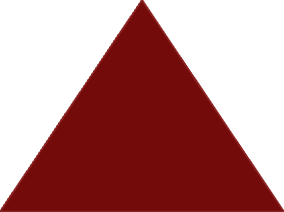 Αγάπη για τον Εαυτό και τον Άλλον
Η ευαγγελική προτροπή "αγάπα τον πλησίον σου ως σεαυτόν" υποδεικνύει μια ισορροπία.
1
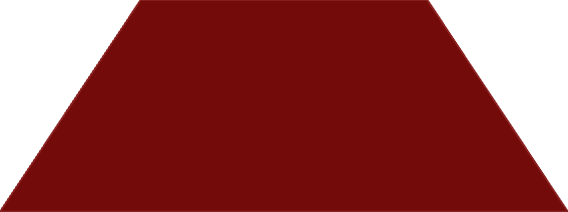 Αυτοαγάπη ως Βάση
2
Η αγάπη προς τον εαυτό μας φαίνεται αναγκαία και για την αγάπη του πλησίον.
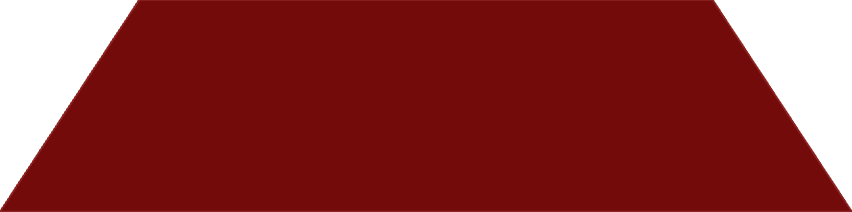 Ηθική Πράξη
3
Η ηθική πράξη δεν αποκλείει το προσωπικό όφελος, αλλά το εξισορροπεί με το καλό των άλλων.
Η Σημασία της Ελευθερίας στην Ηθική
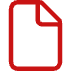 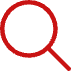 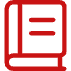 Ελευθερία Βούλησης
Ηθική Ευθύνη
Γνώση και Ελευθερία
Η ελευθερία, η δυνατότητα να πράττουμε σύμφωνα με τη βούλησή μας, είναι κεντρική έννοια στην ηθική φιλοσοφία.
Η ανάληψη ευθύνης για τις πράξεις μας προϋποθέτει ότι ενεργούμε ελεύθερα.
Η άσκηση της ελευθερίας μας απαιτεί τη γνώση των περιστάσεων και των παραγόντων που επηρεάζουν τις αποφάσεις μας.
Ο Ντετερμινισμός και η Πρόκληση στην Ελεύθερη Βούληση
Η Θέση του Ντετερμινισμού
Παράγοντες που Επηρεάζουν τις Αποφάσεις
Η Πρόκληση στην Ελεύθερη Βούληση
Ο ντετερμινισμός υποστηρίζει ότι όλα τα συμβάντα, συμπεριλαμβανομένων των ανθρώπινων αποφάσεων και πράξεων, καθορίζονται αυστηρά από προηγούμενα συμβάντα σύμφωνα με φυσικούς, βιολογικούς, ψυχολογικούς ή άλλους νόμους.
Αυτή η προσέγγιση θέτει υπό αμφισβήτηση την έννοια της ελεύθερης βούλησης και, κατ' επέκταση, της ηθικής ευθύνης, υποστηρίζοντας ότι οι πράξεις μας είναι προκαθορισμένες από παράγοντες πέρα από τον έλεγχό μας.
Σύμφωνα με αυτή τη θεωρία, οι αποφάσεις μας επηρεάζονται από παράγοντες όπως τα άτομα που απαρτίζουν τα κύτταρά μας, οι νευρώνες, τα γονίδια, τα ένστικτα, το υποσυνείδητο, η κοινωνική μας θέση και η ιδεολογία μας.
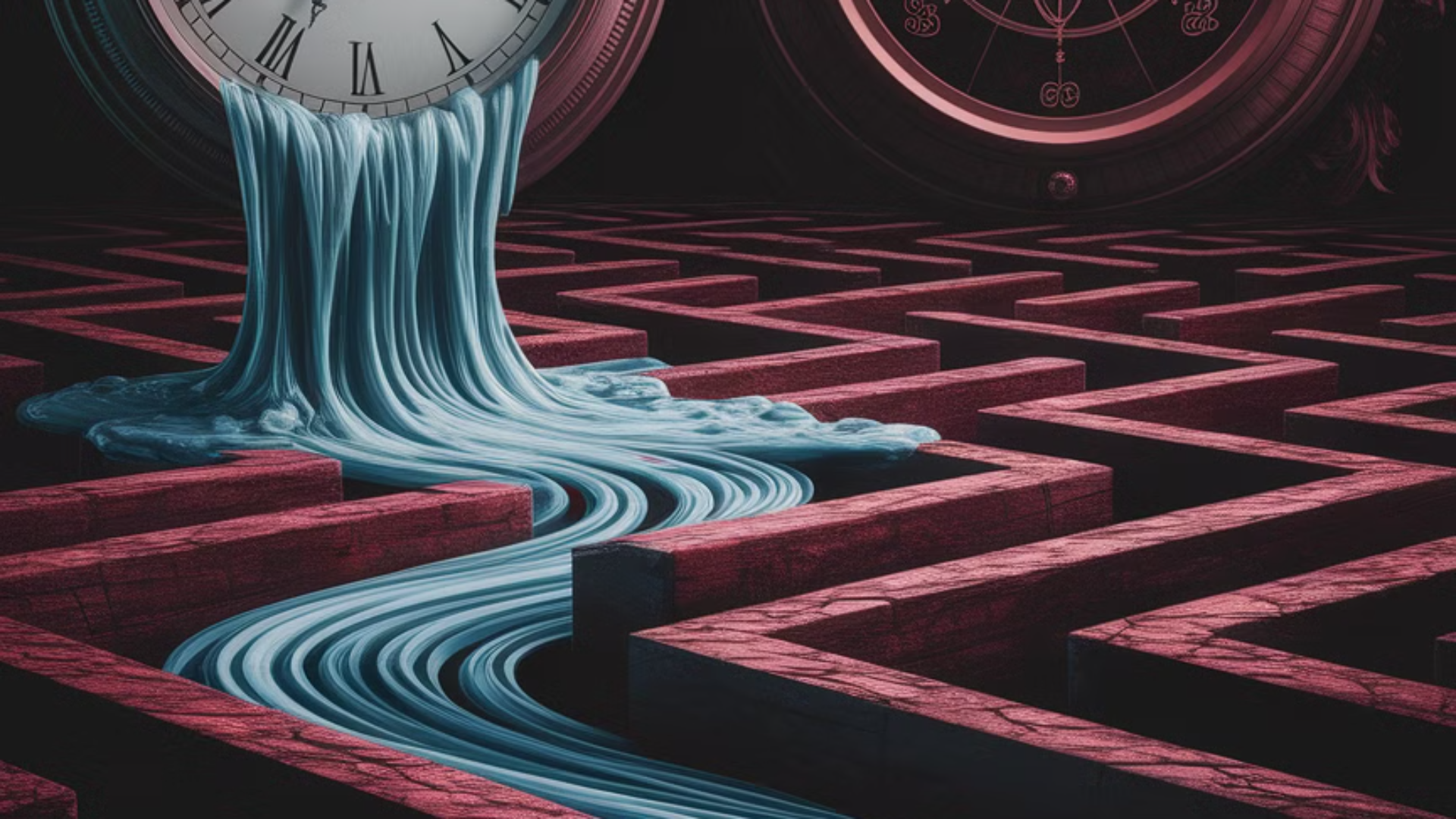 Αντιρρήσεις στον Απόλυτο Ντετερμινισμό
Αδυναμία Απόδειξης
Σύγχρονες Επιστημονικές Θεωρίες
Ηπιότερες Μορφές Ντετερμινισμού
1
2
3
Η θέση του απόλυτου ντετερμινισμού δεν μπορεί να αποδειχθεί πλήρως.
Ακόμα και αν δεχτούμε ηπιότερες μορφές ντετερμινισμού, δεν αναιρείται απαραίτητα η δυνατότητα ηθικής κρίσης και ευθύνης.
Ορισμένες σύγχρονες επιστημονικές τοποθετήσεις, κυρίως από τον χώρο της φυσικής (αρχή της απροσδιοριστίας), φαίνεται να κλονίζουν την ιδέα του απόλυτου ντετερμινισμού.
Ο Ιντετερμινισμός και οι Προκλήσεις του
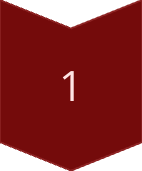 Ορισμός του Ιντετερμινισμού
Ο ιντετερμινισμός υποστηρίζει την πλήρη απουσία αιτιακού καθορισμού της βούλησης.
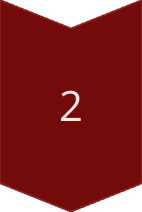 Πρόβλημα Τυχαιότητας
Ωστόσο, η πλήρης απουσία αιτιακού καθορισμού θα καθιστούσε τις αποφάσεις μας τυχαίες και άρα όχι πραγματικά ελεύθερες ή υπεύθυνες.
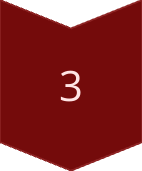 Η Ανάγκη για Ισορροπία
Απαιτείται μια ισορροπία μεταξύ καθορισμού και ελευθερίας για να μπορούμε να μιλάμε για ηθική ευθύνη.
Πρακτική Προσέγγιση στην Ηθική Ευθύνη
Εξωτερικοί Παράγοντες
Παραδείγματα Εξωτερικών Επιρροών
Εστίαση στην Πρακτική Ελευθερία
Για τον καταλογισμό ευθύνης, σημασία έχει η απουσία εξωτερικών εμποδίων ή παραγόντων που επηρεάζουν σαφώς τη γνώση και τη βούληση του ατόμου.
Τέτοιοι παράγοντες μπορεί να περιλαμβάνουν βία, εξαπάτηση, ή ακόμα και πλύση εγκεφάλου.
Η πρακτική προσέγγιση εστιάζει στην ικανότητα του ατόμου να λαμβάνει αποφάσεις χωρίς άμεσο εξωτερικό καταναγκασμό, παρά σε απόλυτες φιλοσοφικές έννοιες ελευθερίας.
Συμπέρασμα: Η Σημασία της Ηθικής Σκέψης και Πράξης
Αναγνώριση των Προκλήσεων
1
Παρά τις φιλοσοφικές προκλήσεις και αμφισβητήσεις, η ηθική σκέψη και πράξη παραμένουν κεντρικές στην ανθρώπινη εμπειρία και κοινωνική οργάνωση.
Συνεχής Διάλογος
2
Η συνεχής φιλοσοφική και κοινωνική συζήτηση γύρω από τα ηθικά ζητήματα είναι απαραίτητη για την εξέλιξη των ηθικών μας αντιλήψεων.
Πρακτική Εφαρμογή
3
Η εφαρμογή ηθικών αρχών στην καθημερινή ζωή, παρά τις θεωρητικές δυσκολίες, παραμένει ουσιώδης για την αρμονική συνύπαρξη και την κοινωνική πρόοδο.